Тема 7. Маркетинг та брендінг території

7.1. Методологічні засади маркетингу територій
Постановочні питання
Методологічні засади маркетингу
Чому маркетинг важливий для  місцевого економічного розвитку?
Чи можливо просувати міста подібно тому, як фірми  просувають своє ім'я і товари?
Особливості маркетингу територій чи
що таке маркетинг міста?
Маркетинг і брендінг – їх співвідношення
Чи може місто бути товаром, брендом?
Як створити бренд міста?
2
[Speaker Notes: Content Layouts]
Визначення: 
 (Королівський) Чартерний інститут маркетингу: 
Маркетинг – процес менеджменту, що визначає, передбачає та задовольняє потреби споживачів з отриманням прибутку.

«Маркетинг  це вид людської діяльності, 
спрямованої на задоволення потреб шляхом обміну
або
Маркетинг — это социальный процесс, 
направленный на удовлетворение потребностей и 
желаний индивидов и групп посредством создания и
предложения обладающих ценностью товаров и             
услуг и свободного обмена ими»			Філіп Котлер

Ігор Манн: «Маркетинг — це любов до ближнього, завдяки якій отримуєш Божу благодать у вигляді прибутку»
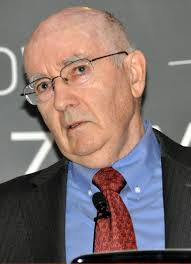 Marketing?
Пропозиція
Попит
Задоволення потреб і бажань з використанням ідей, продуктів та послуг
Потреби і бажання
СУЧАСНЕ
СУЧАСНЕ
Маркетинг
МАЙБУТНЄ
МАЙБУТНЄ
“Маркетинг – це діяльність, сукупність інститутів та процесів, що забезпечують створення, інформування, доставку та обмін пропозиціями, що мають цінність для споживачів, клієнтів, партнерів та суспільства в цілому" 
Визначення маркетингу Американською Асоціацією Маркетингу, 2007
Призначення маркетингу
“… так глибоко зрозуміти потреби клієнта, щоб товар або послуга точно підходили останньому й продавали себе самі… " 



Пітер Друккер
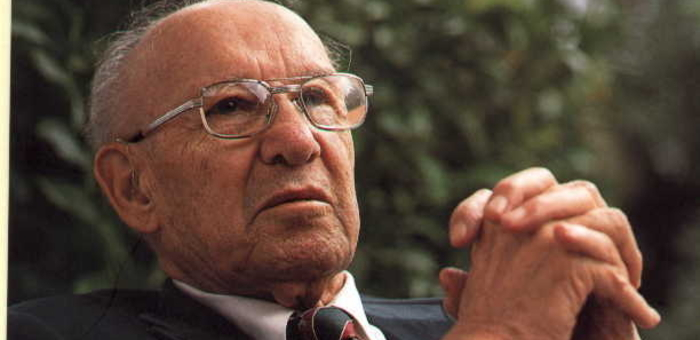 5
Призначення маркетингу
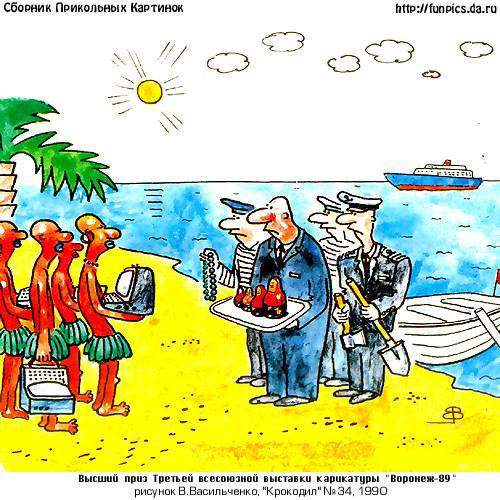 6
ПУБЛІЧНИЙ МАРКЕТИНГ
окрема функція публічного менеджменту, основний зміст якої полягає, з одного боку, у інформаційно-аналітичному дослідженні території та її ринків, виявленні існуючих та формуванні нових потреб населення (територіальної громади) і підготовці обґрунтованої інформації для розробки стратегії розвитку території (міста) 
застосування маркетингових методів та інструментів з метою сприяння задоволенню потреб населення, підвищення конкурентоспроможності території, забезпечення плідної взаємодії влади і громадськості.
базова філософія управління територією та задоволення потреб споживачів.
7
ГОЛОВНЕ:
маркетинговий підхід  орієнтований на задоволення потреб;
продуктом в публічному маркетингу  виступають послуги щодо задоволення колективних потреб та отримання вигід територіальної громади;
публічний маркетинг орієнтований на суспільний інтерес та інтереси цільових груп на території;
маркетинговий підхід використовується як інструмент боротьби за виживання у конкурентному середовищі;
маркетинговий підхід виступає інформаційною основою для прийняття тактичних та стратегічних управлінських рішень;
публічний маркетинг реалізується в умовах суспільної відкритості, прозорості та контрольованості з боку громадськості, що вимагає постійного зворотного зв’язку;
ефективність публічного маркетингу оцінюється складніше, оскільки на результат функціонування території впливають різні суспільні ефекти.
8
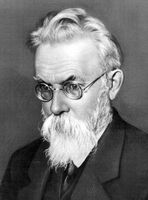 «Кожна місцевість має свій ідеал, кожна країна – свої форми досконалості, не притаманні іншій, з іншими умовами місцевості. 
В цьому переважно прихована головна причина тих відмінностей, які існують в господарському, суспільному і політичному стані». 

І.В.Вернадський
9
МАРКЕТИНГ МІСТА
орієнтована на споживача інтегрована цільова філософія
комплекс дій міської громади, направлений на виявлення і просування своїх інтересів для виконання конкретних задач розвитку міста
це спосіб створення позитивної РЕПУТАЦІЇ міста. 


маркетинг в інтересах міста,  його внутрішніх суб’єктів, а також   зовнішніх суб’єктів, в увазі яких  зацікавлене місто.
О. Панкрухін
10
ОСОБЛИВОСТІ МАРКЕТИНГУ МІСТА
Цінова політика
витрати на маркетингові заходи, комунальні послуги, місцеві податки, специфічні витрати, тощо.
Товарна політика, 
якість «середовища», компоненти: земля, інфраструктура, якість публічних послуг та якість інститутів, що обслуговують територію
МАРКЕТИНГ
МІКС
Дистрибутивна 
надання ділової інформації, укладання договірних відносин з іншими територіями, організація виставок і ярмарок, інформування
Комунікаційна 
комплекс засобів маркетингових комунікацій, створенням образу та іміджу, підвищення рівня привабливості території, розробка та рекламування бренду
11
ОСОБЛИВОСТІ МАРКЕТИНГУ МІСТА
маркетинг покликаний поширювати і розширювати вплив міста зовні для досягнення своїх цілей, служити інструментом підвищення конкуренто-спроможності міста на самих різних аренах. 
маркетинг - це нестандартний, але досить  ефективний інструмент вирішення тих міських проблем, з якими місто опинилося не в змозі справитися традиційними управлінськими способами. 
маркетинг - ідеологія, яка, якщо узята на озброєння, видозмінює всі сфери міської життєдіяльності і примушує їх працювати
міська влада, покликана створювати сприятливі умови для життєдіяльності міста, є далеко не єдиним суб'єктом маркетингу.
12
ПРИЧИНИ І УМОВИ ЗАСТОСУВАННЯ МАРКЕТИНГУ І БРЕНДІНГУ ТЕРИТОРІЙ
Посилення конкуренції міст (регіонів) за:
інвестиції
людські ресурси (таланти, креативний клас, кваліфіковані фахівці, «золоті руки»)
зовнішні і внутрішні ринки збуту
Подолання негативних економічних тенденцій
Зростаюче значення іміджу і репутації території
Зростаюче значення «м'яких» факторів в профілі привабливості території
Маркетинг  «для себе» (соціальна активність, місцевий патріотизм)
13
[Speaker Notes: Content Layouts]
КОНКУРЕНТНЕ СЕРЕДОВИЩЕ?«VUCA»
Мінливе (Volatile)
Невизначене (Uncertain)
Комплексне (Complex)
Неоднозначне (Ambiguous)
14
ВІДОБРАЖЕННЯ ЗМІН
Зростає вибірковість внутрішнього попиту. Ціна важлива, але послуги і «атмосфера продажу» також стають важливими
Всі офіційні особи уже начувані про маркетинг територій і про те, що він може стати фактором зростання конкурентоздатності території
 Створюються відділи маркетингу  у виконавчих органах місцевого самоврядування, ТПП, у адміністраціях великих і навіть малих міст 
До вирішення  маркетингових задач залучаються не тільки спеціалісти з планування розвитку міст, але і спеціалізовані маркетингові агенції 
Відбувається розробка і офіційне затвердження маркетингових концепцій і стратегій територіальними органами управління.
Бренди, логотипи, слогани і візуали створюються на рівні міст 
Державні органи влади і органи місцевого самоврядування організують науково-практичні конференції і секції, навчання  службовців і посадових осіб місцевого самоврядування з проблематики маркетингу територій
У плануванні окремих територій активно використовуються інструменти маркетингу і, насамперед, SWOT- і STEP-аналіз
15
ІНТЕРЕСИ МІСТА ФОРМУЛЮЄ
СТРАТЕГІЧНЕ ПЛАНУВАННЯ
Які конкурентні переваги міста в перспективі і які ключові проблеми його розвитку? 
Яким воно буде через 15 - 20 років, скільки в ньому буде жителів, яке місце в економіці країни, регіону місто буде займати, як буде виглядати? 
У чому полягають інтереси міста в масштабах країни, регіону, у порівнянні з сусідніми містами?
Які бачення та місія міста його жителями?
16
Завтра
ЯК ПОТРАПИТИ В СВІТЛЕ МАЙБУТНЄ?
+
Сценарії
Прогнози
Аналіз
Сигнали
середовища
Ср.
Привабливістьцільової аудиторії
Баченнямайбутнього
Сьогодні
Стратегія
Цілі, задачі
+
1
0
Наше положення серед територій-конкурентів
17
Перш ніж будувати міст, визначся, як ти його будуватимеш, - уздовж річки або упоперек. Р.Рейган
СТРАТЕГІЯ розвитку міста - фундамент маркетингу, визначає характер маркетингової діяльності, позначає напрямки розвитку, ставить завдання, обирає інструменти і коло виконавців. 
Маркетинг міста - це інструмент економічного розвитку міста. Незалежно від того, яка маркетингова стратегія вибрана, кінцевою метою є добробут городян
Маркетинг - інструмент розвитку міського середовища
18
Маркетингові стратегії
Види і типи маркетингових стратегій
Алгоритм маркетингу міста
19
[Speaker Notes: Content Layouts]
Види маркетингових стратегій за способом реалізації (1)
20
Приклади
Льодовий готель у Юкасярве (Швеція) – основа об’єктної стратегії міста
Старий міст – центр історичного ядра міста Мостар (Боснія  Герцоговина)
21
Види маркетингових стратегій за способом реалізації (2)
22
Типи маркетингових стратегій
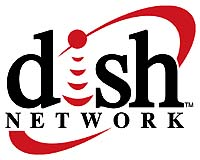 1) Міста - лідери, 
2) Міста - підприємці, 
3) Розважальні міста, 
4) Міста - музеї, 
5) Розумні міста, 
6) Міста - посередники, провідники і 
перехрестя, 
7) Міста унікального іміджу. 
Кожен тип в свою чергу ділиться на декілька видів. Всього - 39 видів маркетингових стратегій.
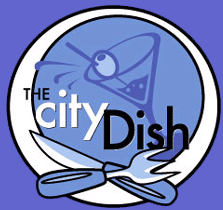 23
Специфічні цілі розвитку міст
Приклади
Бути «відкритим містом» (для іммігрантів та ін.), міжнародним містом і містом культури (Амстердам)
Стати «столицею інформації ЄС і центром транспортних перевезень» (Кельн)
Розвиватися в якості центру технологічних інновацій (Манчестер)
Реалізовувати «триєдину політику модернізації» (просторово-економічна, соціальна, управлінська модернізація) (Роттердам)
24
ПЛАНУВАННЯ МАРКЕТИНГОВОЇ СТРАТЕГІЇ: З ЧОГО ПОЧАТИ?
Головне завдання планування - визначити напрямки дій, передбачити, які з можливих варіантів рішень виявляться ефективними. 
План має бути максимально гнучким, готовим до швидких і раптових коректувань, здатним підлаштовуватися під мінливі обставини і використовувати їх. 
Жорстке планування в маркетингу неможливо, - доцільно керуватися проектною логікою
25
[Speaker Notes: Content Layouts]
МАРКЕТИНГ МІСТА


1. Позиціонування міста


2. Просування міста
26
Алгоритм маркетингу території
ПОЗИЦІОНУВАННЯ МІСТА: 
1) визначення проблем, постановка задач, 
2) аналіз зацікавлених сторін, 
3) визначення критеріїв успішності проекту, 
4) сегментування ринку, визначення цільової аудиторії, 
5) вибір / уточнення маркетингової стратегії.
 
    МАРКЕТИНГОВА КОМУНІКАЦІЯ: 
6) підбір інструментів маркетингової комунікації, 
7) визначення індикаторів успіху, планування моніторингу та оцінки проекту, 
8) визначення учасників проекту, розподіл функцій, 
9) формування проекту.
27
[Speaker Notes: Content Layouts]
Мета позиціонування міста
Що значить ПОЗИЦІОНУВАТИ місто?
- забезпечити йому відмінне від інших, бажане місце (роль) на ринках та в свідомості цільової аудиторії.
28
Інструменти маркетингової стратегії
1.   Позиціонування
29
Інструменти маркетингової стратегії
2.     Просування
30
1) ВИЗНАЧЕННЯ ПРОБЛЕМ, ПОСТАНОВКА ЗАвдань
В процесі позиціонування треба визначити 
• які соціально-економічні ніші (конкурентні позиції) може зайняти місто. 
• які властивості міста будуть позиціонуватися як конкурентні, і будуть користуватися попитом у споживачів. 
• який тип маркетингової стратегії попередньо вибрати
31
2) АНАЛІЗ ЗАЦІКАВЛЕНИХ СТОРІН
Визначивши проблему, відповісти на питання, чия це проблема? 
Для цього треба визначити: 
1) сторони, зацікавлені і не зацікавлені в проведенні маркетингових дій; 
2) ступінь їхньої зацікавленості; 
3) ступінь впливу тих чи інших сторін на можливість реалізації маркетингового проекту; 
4) стратегію роботи з кожною з груп інтересів для мінімізації ризиків маркетингового проекту та максимального врахування інтересів всіх городян. 
Знайти компроміс у міській громаді
32
3) ВИЗНАЧЕННЯ КРИТЕРІЇВ УСПІШНОСТІ ПРОЕКТУ
1) вартість проекту; 
2) ефективність; 
3) соціальна рівність, або соціальна справедливість; 
4) адміністративна простота; 
5) правомочність; 
6) час;
7) політична прийнятність; 
8) ризики.
33
ПРИЙОМИ ФОРМУВАННЯ МАРКЕТИНГОВОЇ СТРАТЕГІЇ
робота експертних тематичних груп за участю представників різних кіл міської громади; 
бенчмаркінг (ідентифікація точок зростання міських трендів); 
 SWOТ, АВС і PEST-аналіз; 
розробка профілю цільових аудиторій (хто, яких змін хочуть, чого можна чекати від міста); 
аналіз сприйняття брендів міста цільовими аудиторіями; 
використання технологій соціокультурного проектування (методик виявлення ідей, що набувають форму мікропроектів по зміні іміджу міста та перебудови міського середовища); 
мозковий штурм (ефективна технологія за умови ретельного підбору експертів); 
соціологічні дослідження; 
застосування конкурсних механізмів
34
[Speaker Notes: Content Layouts]
Принципи маркетингу територій
• Визначення цінностей /ресурсів 
• Формування характеристики конкурентів 
• Визначення конкурентних переваг 
• Визначення цільових аудиторій
35
[Speaker Notes: Content Layouts]
Цілі і завдання 
маркетингу  міст

Обговорення, 5 хв.
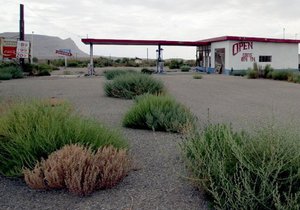 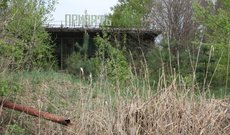 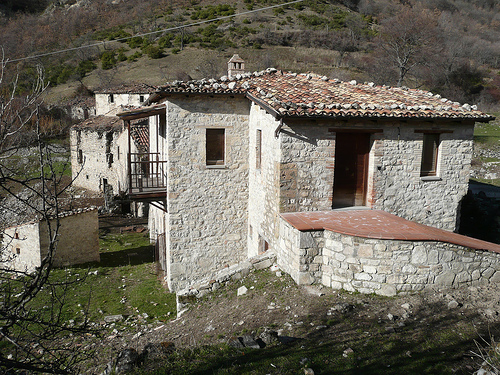 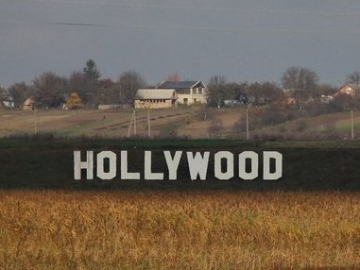 37
ОСНОВНІ ЗАВДАННЯ МАРКЕТИНГУ міста
залучення інвестицій (формування сприятливого інвестиційного клімату в місті); 
розвиток туризму; 
залучення нових жителів; 
стимулювання збуту продукції місцевих виробників
……..
38